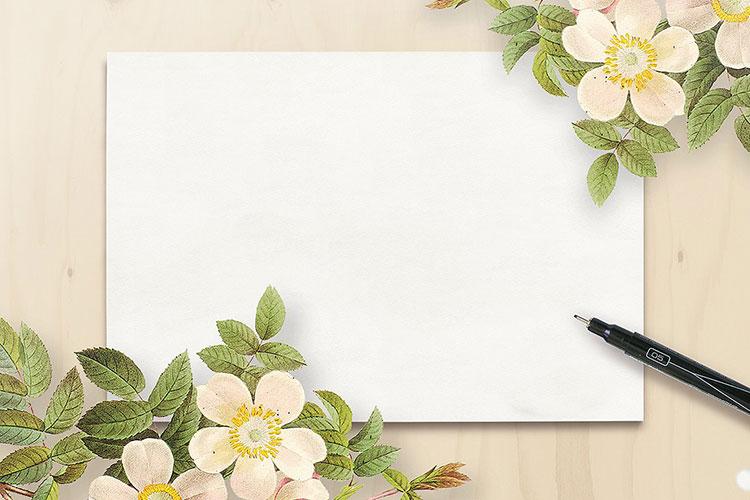 KẾT NỐI TRI THỨC VỚI CUỘC SỐNG
Tiếng Việt 1
Ôn
Em học được gì qua bài học Câu chuyện của rễ
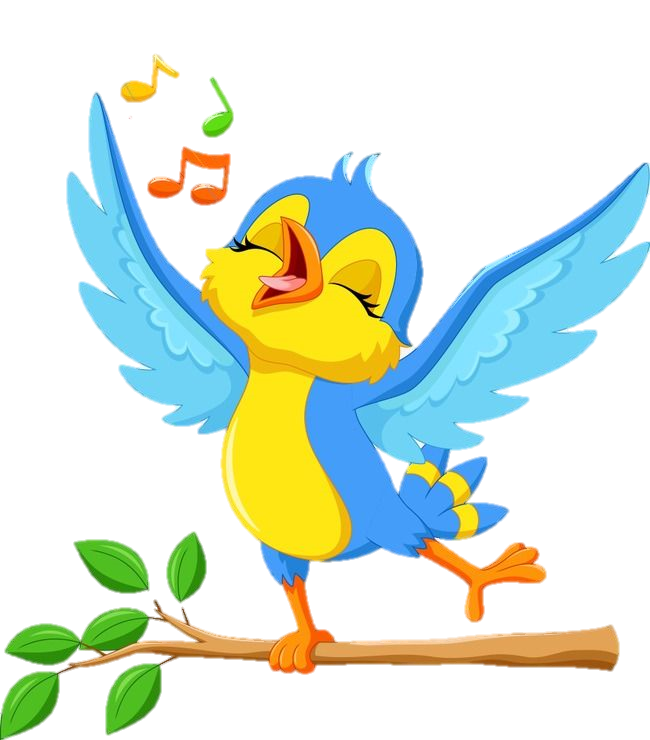 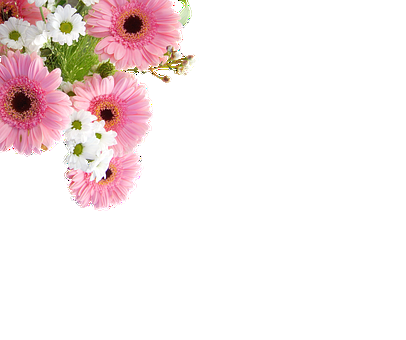 Khởi động
1
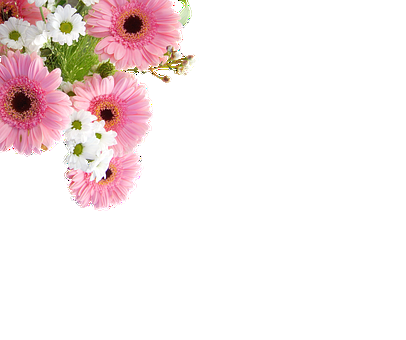 1
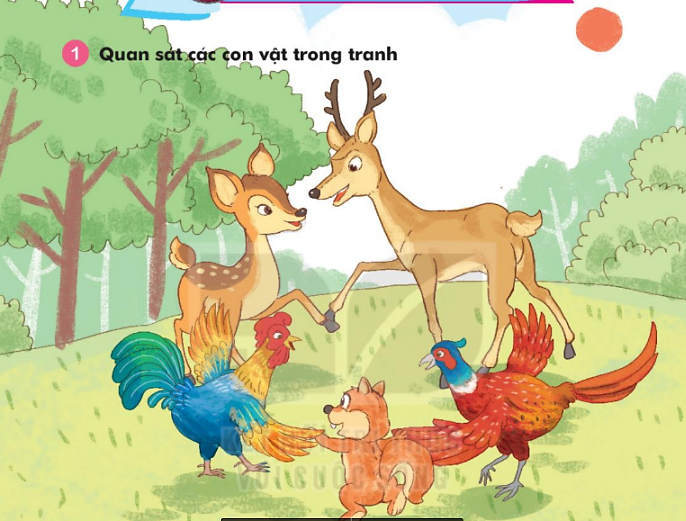 Quan sát các con vật trong tranh?
a . Các con vật trong tranh đang làm gì ?
b . Em thấy các con vật này thế nào ?
Nhìn vào bức tranh em thấy gì ?
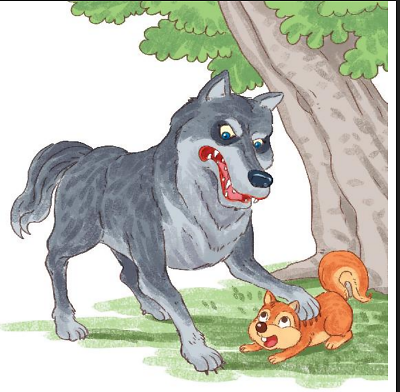 5
BÀI HỌC TỪ CUỘC SỐNG
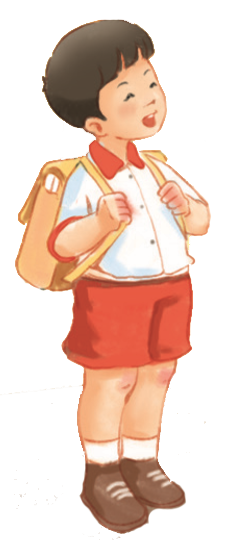 Bài
3
Câu hỏi của sói
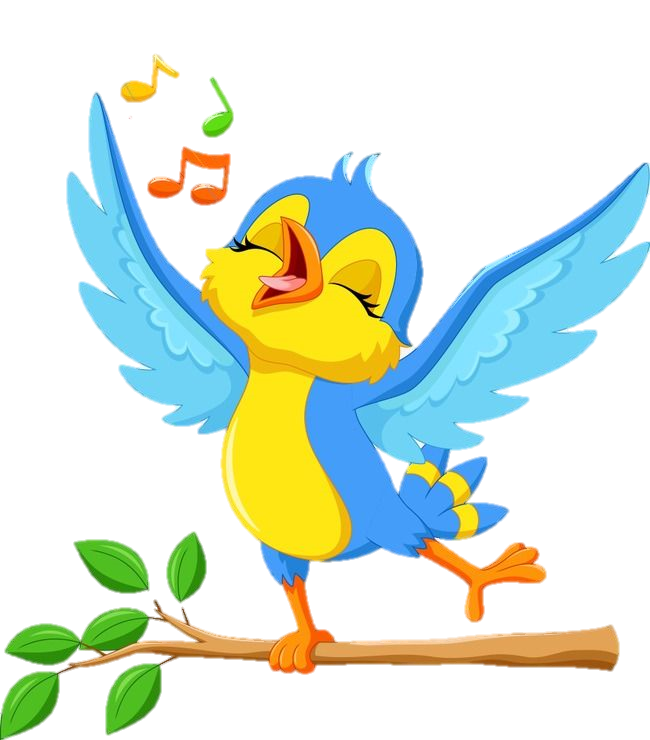 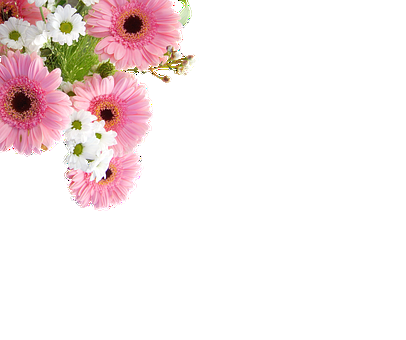 Đọc
2
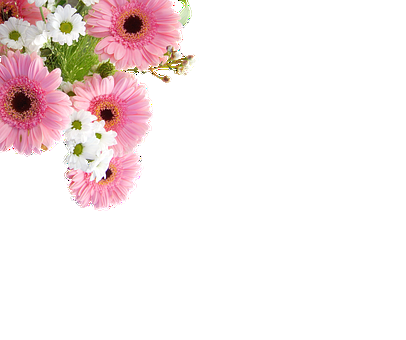 Đọc mẫu
Câu hỏi của sói
Một chú sóc đang chuyền trên cành cây bỗng trượt chân, rơi trúng đầu lão sói đang ngái ngủ. Sói chồm dậy, túm lấy sóc. Sóc van nài :
    - Xin hãy thả tôi ra!
    Sói nói :
    - Được, ta sẽ thả, những ngươi hãy nói cho ta biết : Vì sao các ngươi cứ nhảy nhót vui đùa suốt ngày, còn ta lúc nào cũng thấy buồn bực ?
    Sóc bảo :
     - Thả tôi ra, rồi tôi sẽ nói.
    Sói thả sóc ra. Sóc nhảy tót lên cây cao, rồi đáp vọng xuống :
    - Mỗi khi nhìn thấy anh, chúng tôi đều bỏ chạy vì anh hay gây gổ. Anh hay buồn bực vì anh không có bạn bè. Còn chúng tôi lúc nào cũng vui vì chúng tôi có nhiều bạn tốt.
( Theo truyện cổ Grim)
Câu hỏi của sói
Một chú sóc đang chuyền trên cành cây bỗng trượt chân, rơi trúng đầu lão sói đang ngái ngủ. Sói chồm dậy, túm lấy sóc. Sóc van nài :
    - Xin hãy thả tôi ra!
    Sói nói :
    - Được, ta sẽ thả, những ngươi hãy nói cho ta biết : Vì sao các ngươi cứ nhảy nhót vui đùa suốt ngày, còn ta lúc nào cũng thấy buồn bực ?
    Sóc bảo :
     - Thả tôi ra, rồi tôi sẽ nói.
    Sói thả sóc ra. Sóc nhảy tót lên cây cao, rồi đáp vọng xuống :
    - Mỗi khi nhìn thấy anh, chúng tôi đều bỏ chạy vì anh hay gây gổ. Anh hay buồn bực vì anh không có bạn bè. Còn chúng tôi lúc nào cũng vui vì chúng tôi có nhiều bạn tốt.
( Theo truyện cổ Grim)
Từ khó: van nài, lúc nào, vọng xuống
Đọc nối tiếp từng câu lần 2
Câu hỏi của sói
Đọc nt theo đoạn
Chia đoạn
Một chú sóc đang chuyền trên cành cây bỗng trượt chân, rơi trúng đầu lão sói đang ngái ngủ. Sói chồm dậy, túm lấy sóc. Sóc van nài :
    - Xin hãy thả tôi ra!
    Sói nói :
    - Được, ta sẽ thả, những ngươi hãy nói cho ta biết : Vì sao các ngươi cứ nhảy nhót vui đùa suốt ngày, còn ta lúc nào cũng thấy buồn bực ?
    Sóc bảo :
     - Thả tôi ra, rồi tôi sẽ nói.
    Sói thả sóc ra. Sóc nhảy tót lên cây cao, rồi đáp vọng xuống :
    - Mỗi khi nhìn thấy anh, chúng tôi đều bỏ chạy vì anh hay gây gổ. Anh hay buồn bực vì anh không có bạn bè. Còn chúng tôi lúc nào cũng vui vì chúng tôi có nhiều bạn tốt.
( Theo truyện cổ Grim)
1
2
Giải nghĩa từ: ngái ngủ, van nài, cầu xin, gây gổ
Luyện đọc câu dài
Một chú sóc đang chuyền trên cành cây bỗng trượt chân, rơi trúng đầu lão sói đang ngái ngủ.
Còn chúng tôi lúc nào cũng vui vì chúng tôi có nhiều bạn tốt.
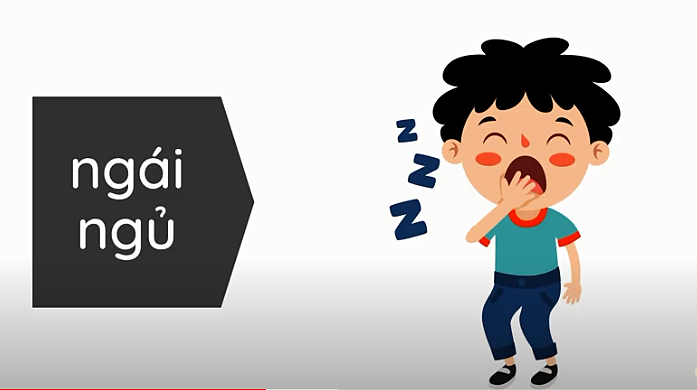 chưa hết buồn ngủ hoặc chưa tỉnh táo hơn sau khi vừa ngủ dậy
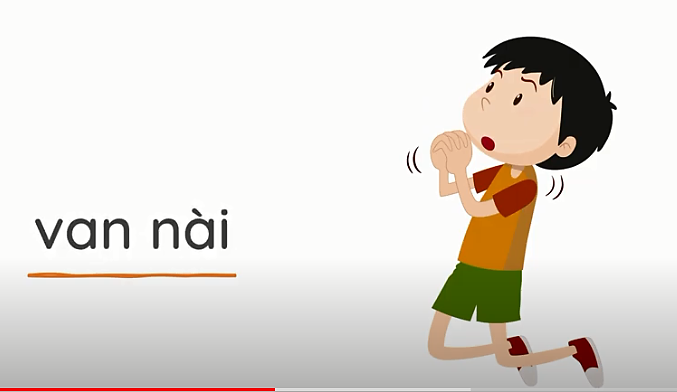 ; nói bằng giọng khẩn khoản , cầu xin
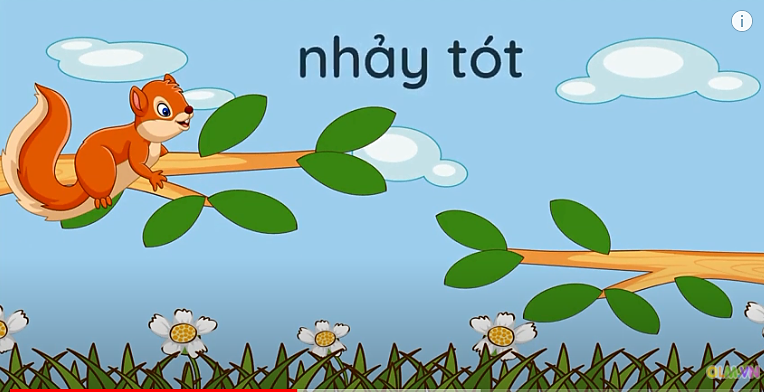 nhảy bằng động tác rất nhanh lên một vị trí cao hơn
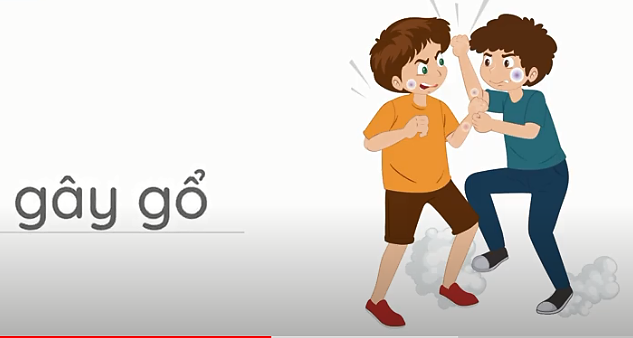 gây chuyện cãi cọ , xô xát với thái độ hung hãn
Đọc đoạn theo nhóm
Câu hỏi của sói
Một chú sóc đang chuyền trên cành cây bỗng trượt chân, rơi trúng đầu lão sói đang ngái ngủ. Sói chồm dậy, túm lấy sóc. Sóc van nài :
    - Xin hãy thả tôi ra!
    Sói nói :
    - Được, ta sẽ thả, những ngươi hãy nói cho ta biết : Vì sao các ngươi cứ nhảy nhót vui đùa suốt ngày, còn ta lúc nào cũng thấy buồn bực ?
    Sóc bảo :
     - Thả tôi ra, rồi tôi sẽ nói.
    Sói thả sóc ra. Sóc nhảy tót lên cây cao, rồi đáp vọng xuống :
    - Mỗi khi nhìn thấy anh, chúng tôi đều bỏ chạy vì anh hay gây gổ. Anh hay buồn bực vì anh không có bạn bè. Còn chúng tôi lúc nào cũng vui vì chúng tôi có nhiều bạn tốt.
( Theo truyện cổ Grim)
1
2
Đọc toàn bài CN/ĐT
Câu hỏi của sói
Một chú sóc đang chuyền trên cành cây bỗng trượt chân, rơi trúng đầu lão sói đang ngái ngủ. Sói chồm dậy, túm lấy sóc. Sóc van nài :
    - Xin hãy thả tôi ra!
    Sói nói :
    - Được, ta sẽ thả, những ngươi hãy nói cho ta biết : Vì sao các ngươi cứ nhảy nhót vui đùa suốt ngày, còn ta lúc nào cũng thấy buồn bực ?
    Sóc bảo :
     - Thả tôi ra, rồi tôi sẽ nói.
    Sói thả sóc ra. Sóc nhảy tót lên cây cao, rồi đáp vọng xuống :
    - Mỗi khi nhìn thấy anh, chúng tôi đều bỏ chạy vì anh hay gây gổ. Anh hay buồn bực vì anh không có bạn bè. Còn chúng tôi lúc nào cũng vui vì chúng tôi có nhiều bạn tốt.
( Theo truyện cổ Grim)
1
2
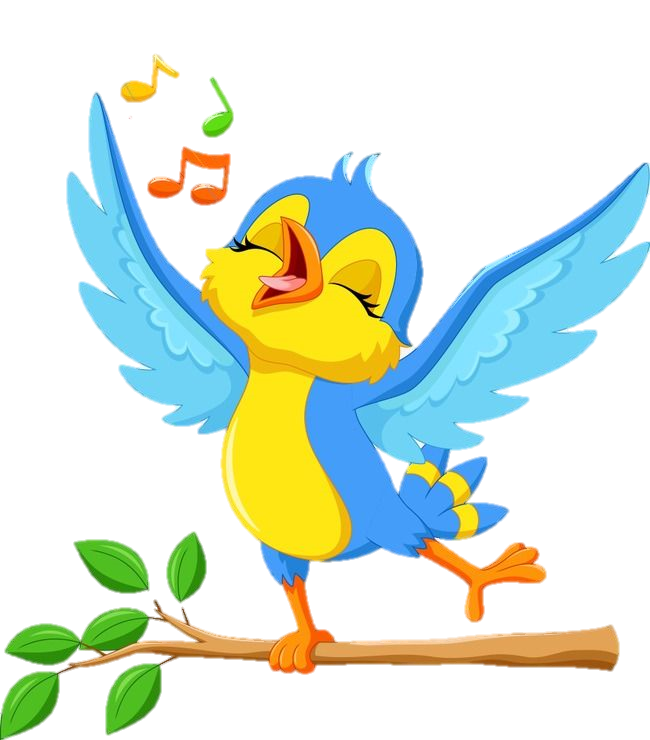 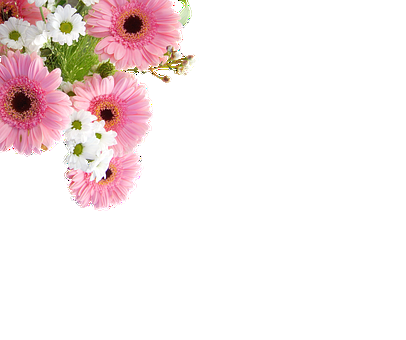 Tiết 2
3
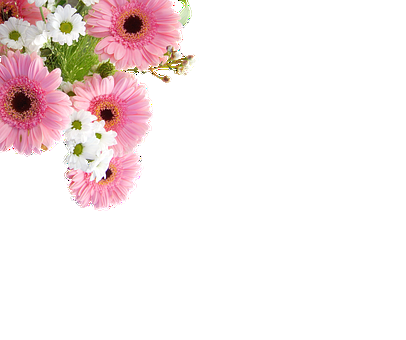 3
Trả lời câu hỏi
Đọc đoạn 1
Một chú sóc đang chuyền trên cành cây bỗng trượt chân, rơi trúng đầu lão sói đang ngái ngủ. Sói chồm dậy, túm lấy sóc. Sóc van nài :
    - Xin hãy thả tôi ra!
    Sói nói :
    - Được, ta sẽ thả, những ngươi hãy nói cho ta biết : Vì sao các ngươi cứ nhảy nhót vui đùa suốt ngày, còn ta lúc nào cũng thấy buồn bực ?
    Sóc bảo :
     - Thả tôi ra, rồi tôi sẽ nói.
a . Chuyện gì xảy ra khi sóc đang chuyền trên cảnh cây ?
3
Trả lời câu hỏi
Đọc đoạn 1
Một chú sóc đang chuyền trên cành cây bỗng trượt chân, rơi trúng đầu lão sói đang ngái ngủ. Sói chồm dậy, túm lấy sóc. Sóc van nài :
    - Xin hãy thả tôi ra!
    Sói nói :
    - Được, ta sẽ thả, những ngươi hãy nói cho ta biết : Vì sao các ngươi cứ nhảy nhót vui đùa suốt ngày, còn ta lúc nào cũng thấy buồn bực ?
    Sóc bảo :
     - Thả tôi ra, rồi tôi sẽ nói.
Với tình huống ấy , sóc làm gì ?
3
Trả lời câu hỏi
Đọc đoạn 1
Một chú sóc đang chuyền trên cành cây bỗng trượt chân, rơi trúng đầu lão sói đang ngái ngủ. Sói chồm dậy, túm lấy sóc. Sóc van nài :
    - Xin hãy thả tôi ra!
    Sói nói :
    - Được, ta sẽ thả, những ngươi hãy nói cho ta biết : Vì sao các ngươi cứ nhảy nhót vui đùa suốt ngày, còn ta lúc nào cũng thấy buồn bực ?
    Sóc bảo :
     - Thả tôi ra, rồi tôi sẽ nói.
b. Sói hỏi sóc điều gì ?
3
Trả lời câu hỏi
Đọc đoạn 2
Sói thả sóc ra. Sóc nhảy tót lên cây cao, rồi đáp vọng xuống :
    - Mỗi khi nhìn thấy anh, chúng tôi đều bỏ chạy vì anh hay gây gổ. Anh hay buồn bực vì anh không có bạn bè. Còn chúng tôi lúc nào cũng vui vì chúng tôi có nhiều bạn tốt.
c. Vì sao sói lúc nào cũng cảm thấy buồn bực ?
3
Trả lời câu hỏi
Đọc đoạn 2
Sói thả sóc ra. Sóc nhảy tót lên cây cao, rồi đáp vọng xuống :
    - Mỗi khi nhìn thấy anh, chúng tôi đều bỏ chạy vì anh hay gây gổ. Anh hay buồn bực vì anh không có bạn bè. Còn chúng tôi lúc nào cũng vui vì chúng tôi có nhiều bạn tốt.
c. Vì sao lúc nào sóc cũng nhảy nhót vui đùa ?
Xem câu chuyện Câu hỏi của sói
1. Tô
S
S
S
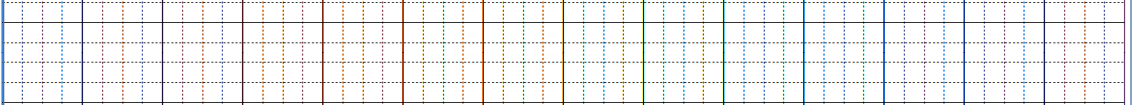 S
S
S
S
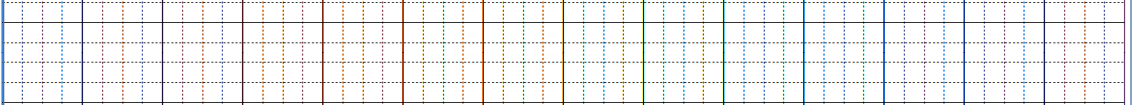 S
2. Viết từ ngữ
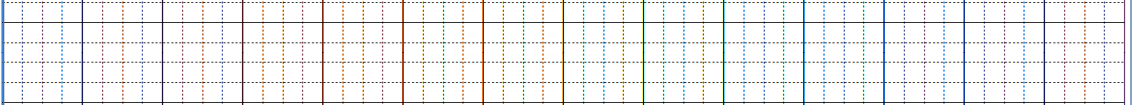 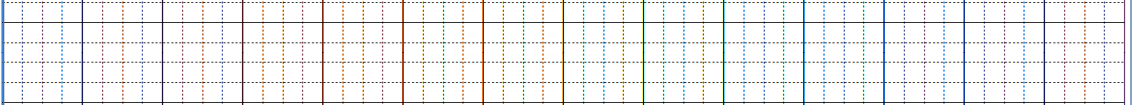 nhảy nhót
nhảy nhót
nhảy nhót
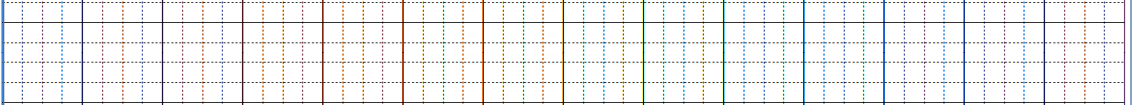 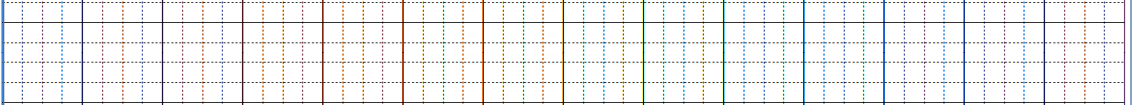 bạn tốt
bạn tốt
bạn tốt
4
Viết vào vở câu trả lời cho câu hỏi c ở mục 3
Sói lúc nào cũng cảm thấy buồn bực vì
sói không
có bạn bè.
Viết
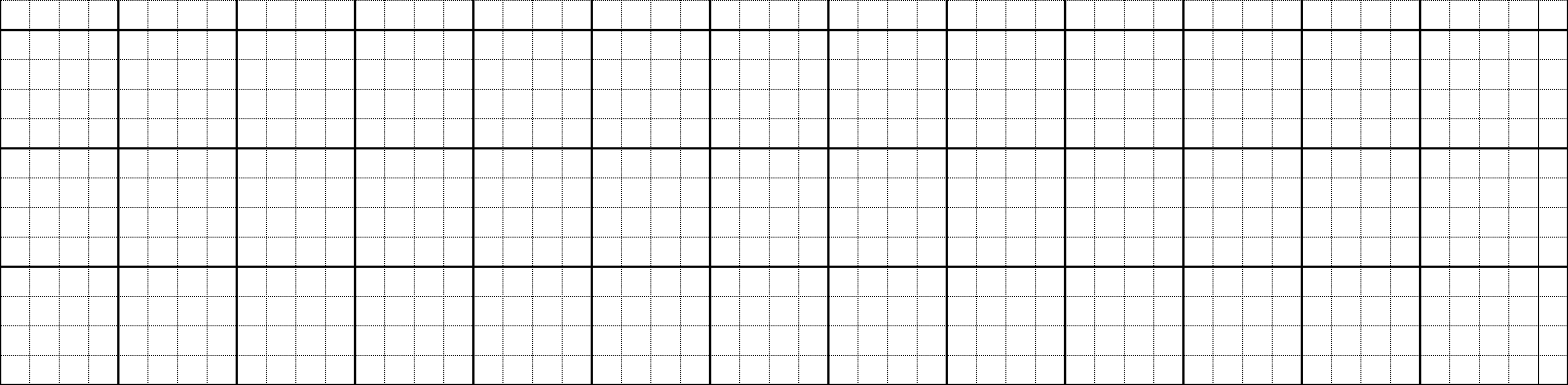 Sói lúc nào cũng buồn bực vì sói không có
bạn bè..
CỦNG CỐ 
BÀI HỌC
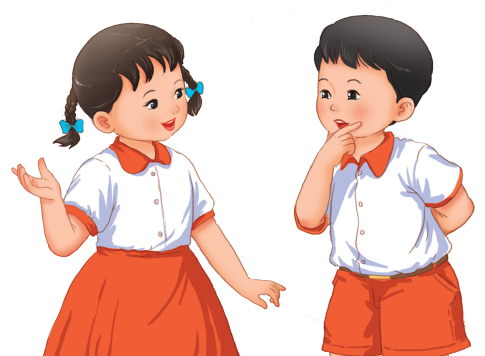